«новогоднее чудо»
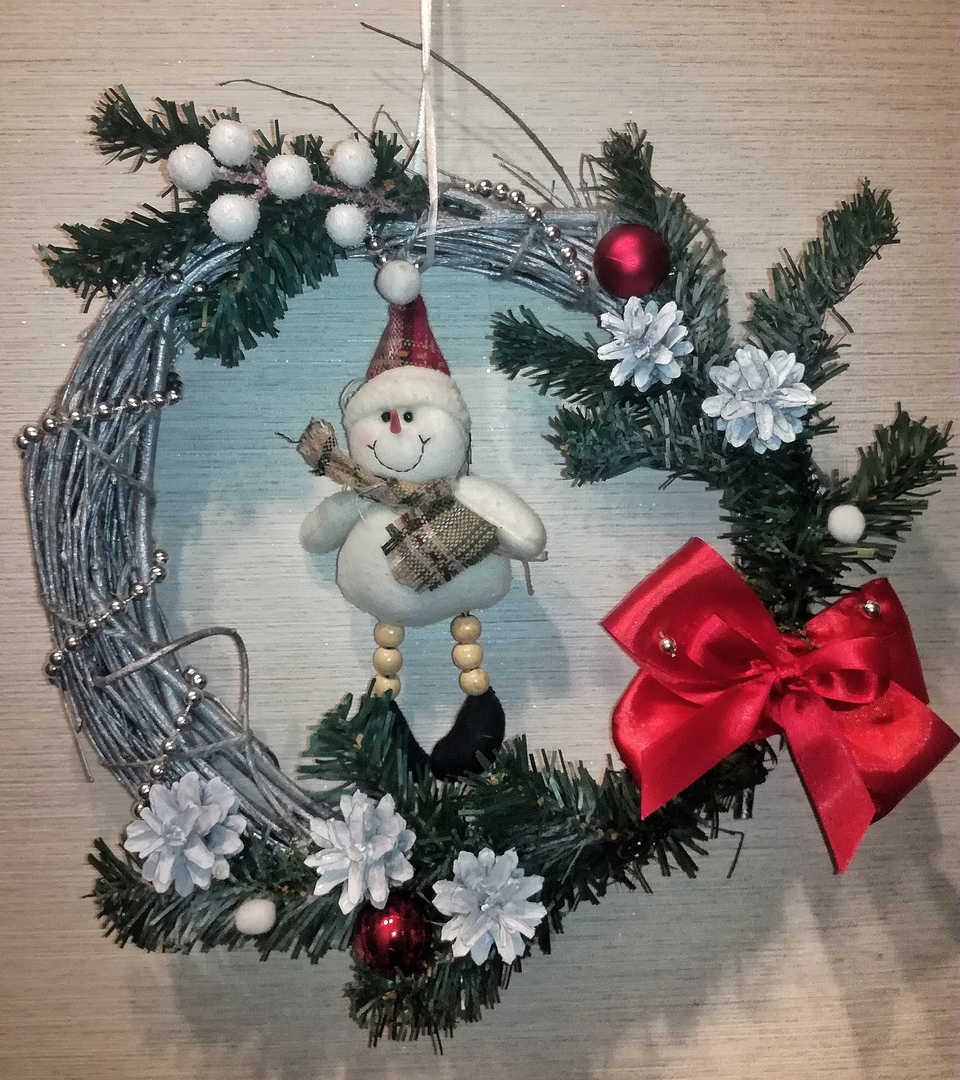 Автор работы:
 Дубинкин Григорий(8 лет) делал с мамой
2 «А» класса
 МБОУ «Школа №125»
Материалы для новогоднего сувенира:
Ветки 
Еловые шишки
Еловые ветки
Жгут 
Ленты 
Тесьма
Елочные бусы
Серебристая  краска 
Белая краска 
клей
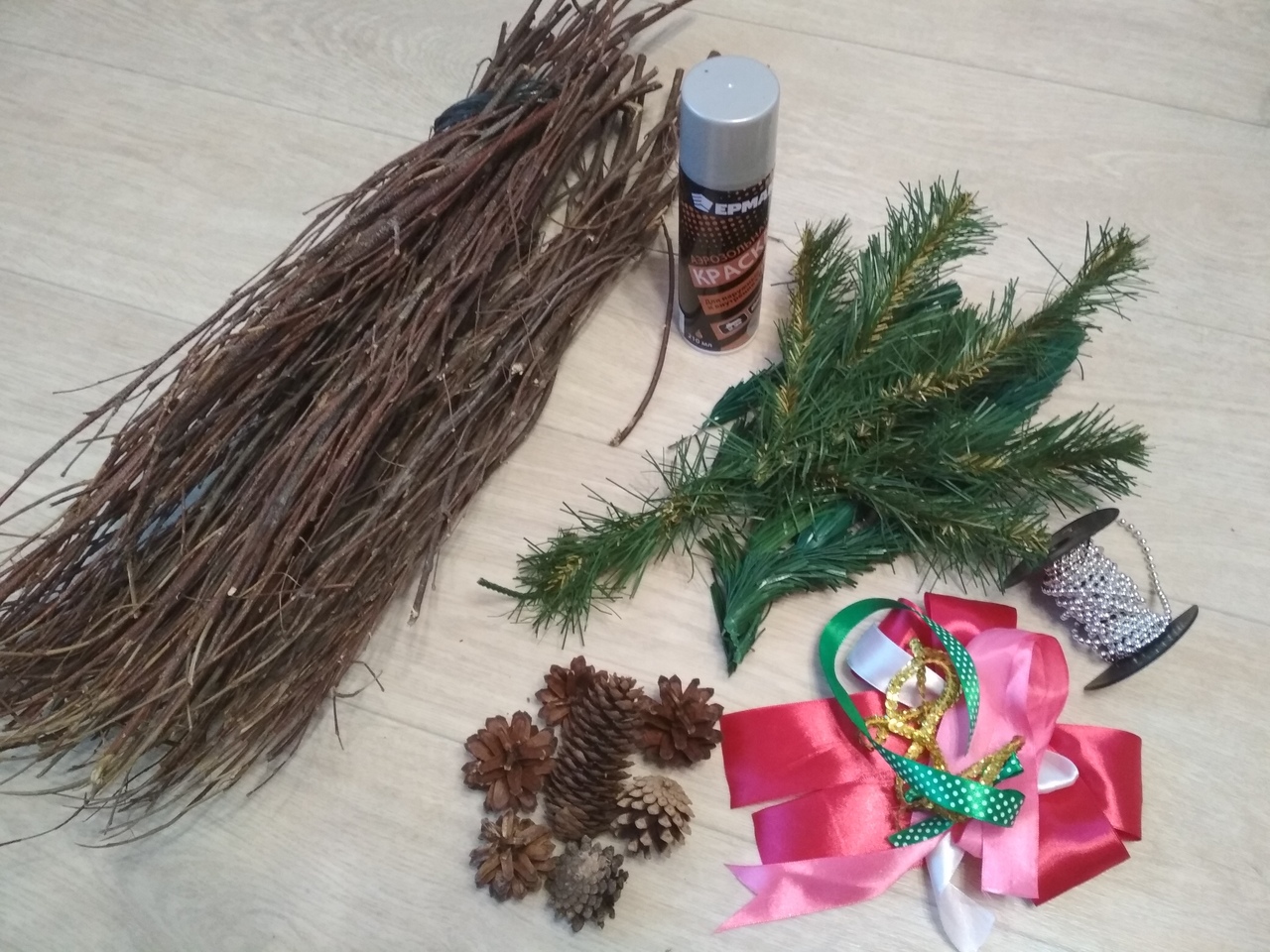 Ход работы. I этап
Собрать и скрутить ветки           2. Свернуть венок и закрепить 
     жгутом
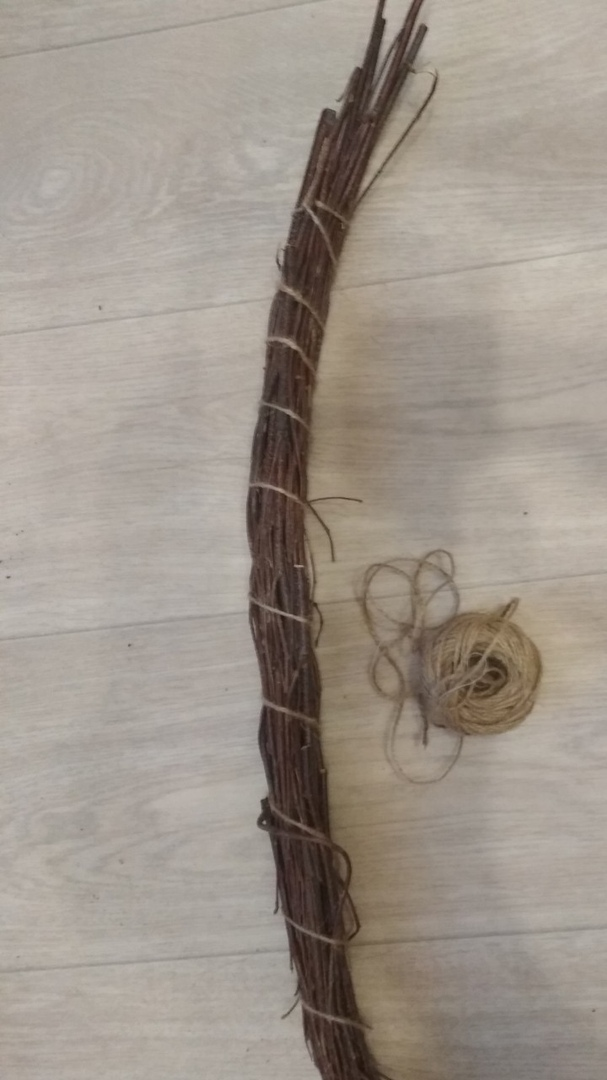 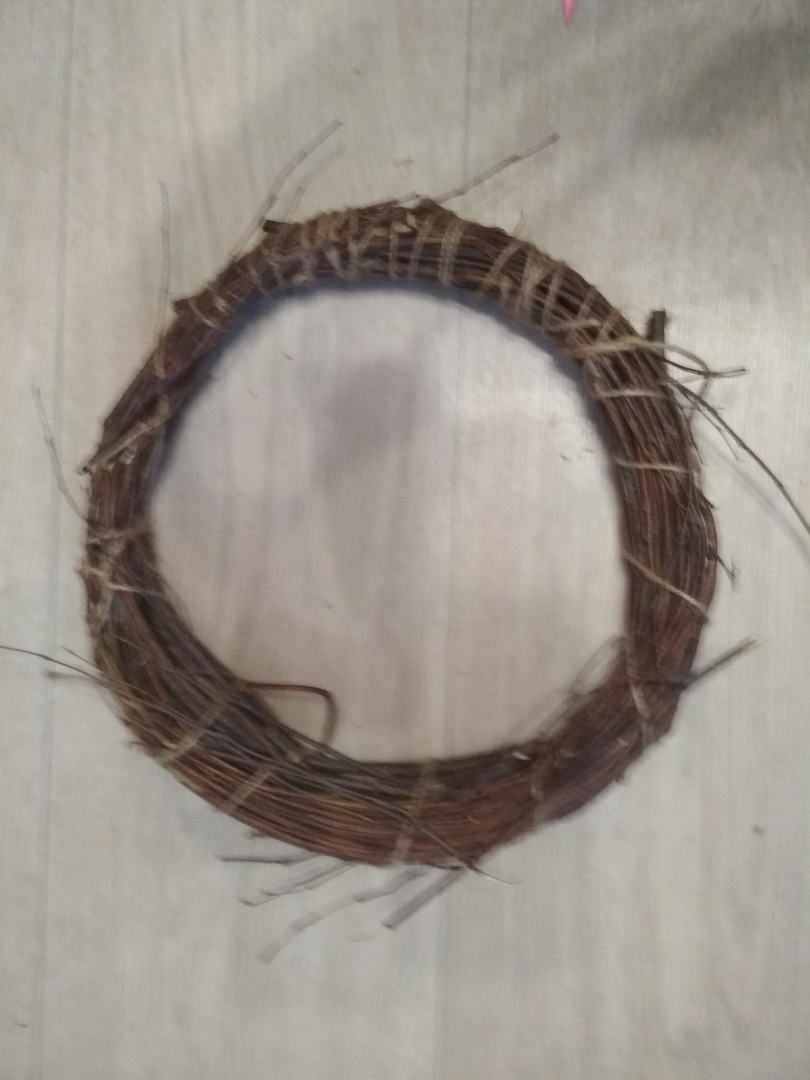 II этап
Покрасить венок в серебристый цвет
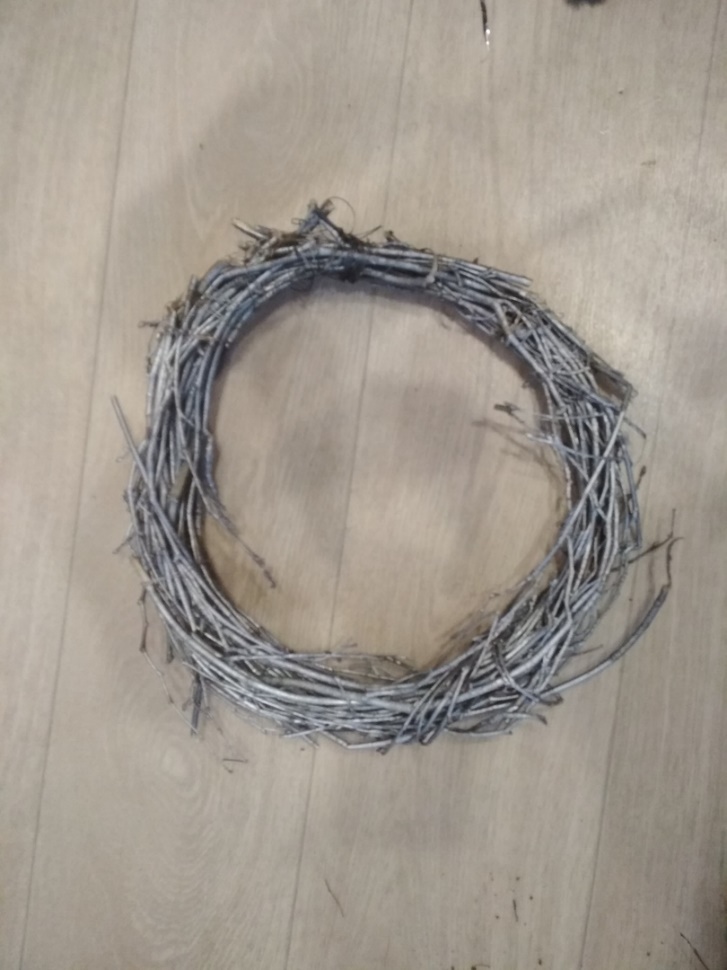 III этап
1. Подготавливаем декор                    2. Декорируем
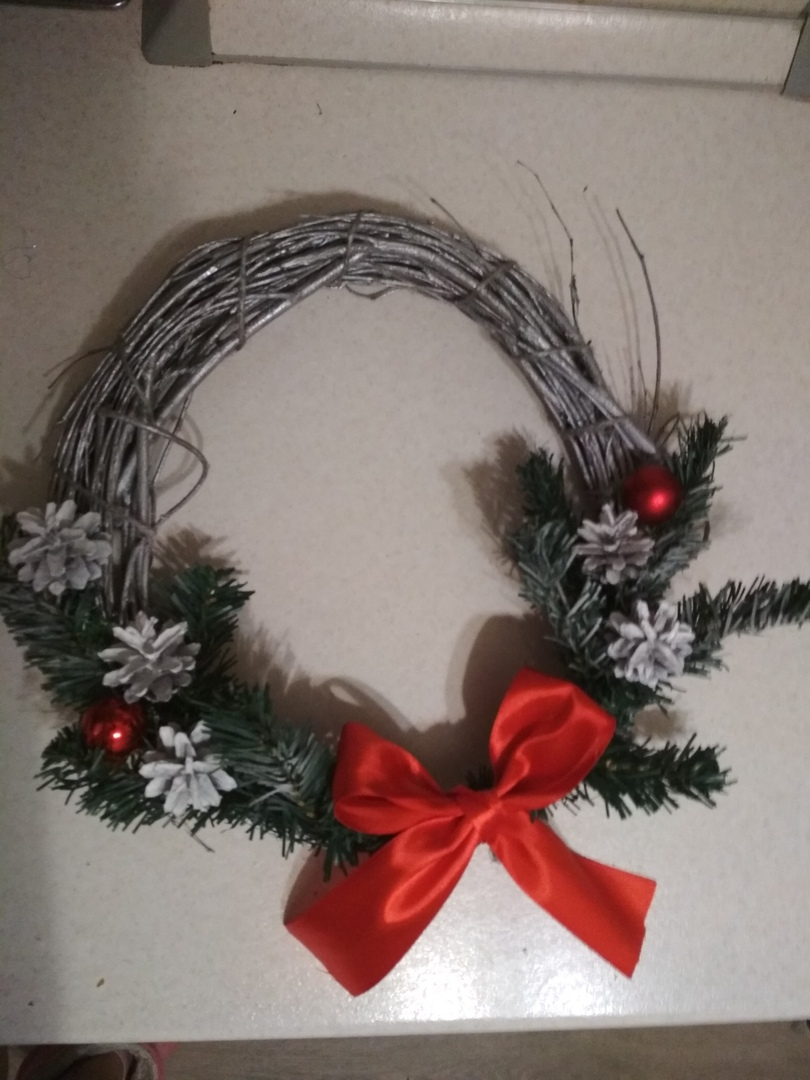 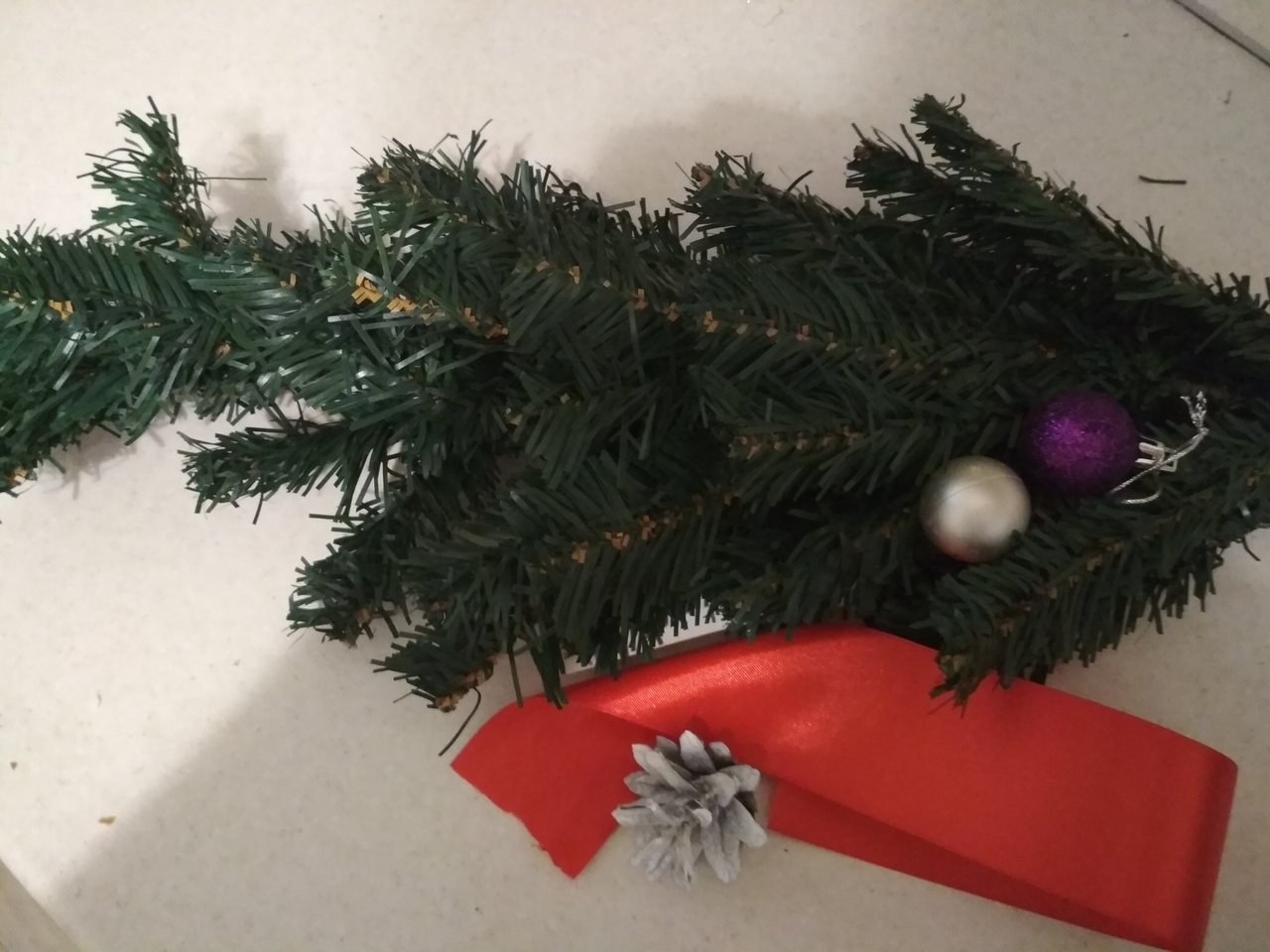